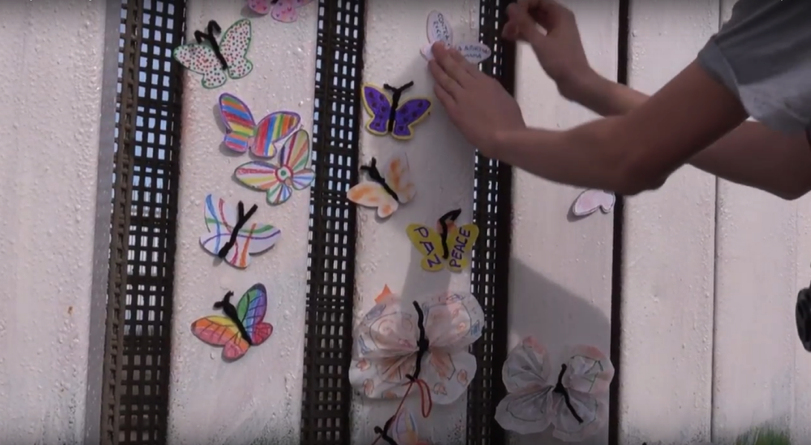 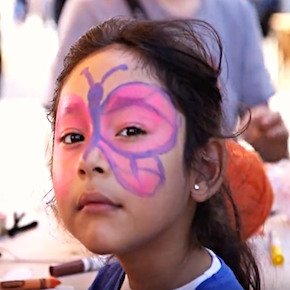 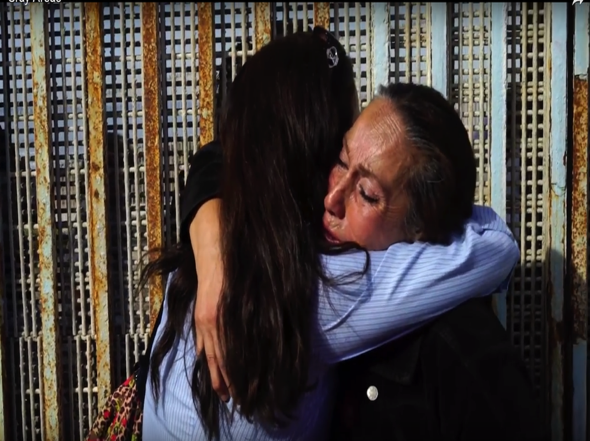 Crossing Borders: California – Mexico
Pingry School  
June 13-17, 2019
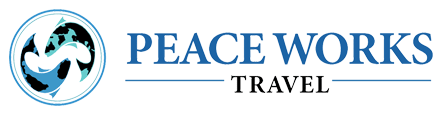 Day 1: Arrive San Diego
Old Town San Diego
Students understand the culture of San Diego.
Sequent occupancy
Spanish colonial Western settlers and indigenous Mexican influences
Linked economies
Day 2: Chicano Park
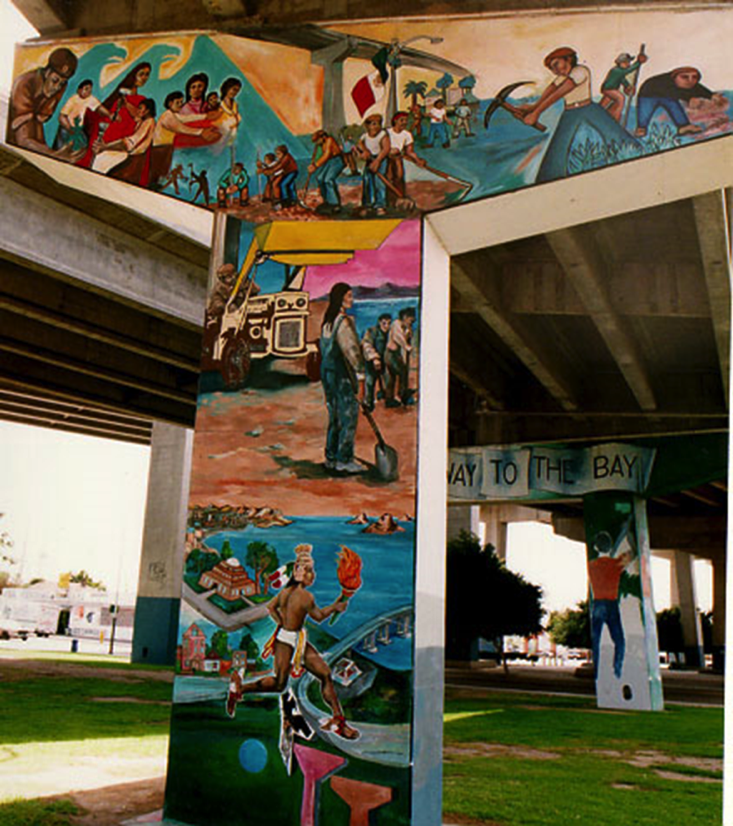 Designated as a national heritage site by the Obama administration, Chicano Park depicts mural art honoring the Latin-American heritage.
Day 2: Chicano Park
San Diego
Chicano Park offers a visual landscape celebrating a cultural identity and purpose.
Day 2: Official Homeland Security Tour of the Border
San Ysidro Port of Entry
Students learn of the challenges of patrolling the border
 
120,000 daily commuters 
840 unauthorized crossers per month
Day 2: Border Wall Prototypes
After crossing into Tijuana, the group will have a chance to view the Trump administration’s Border Wall Prototypes.
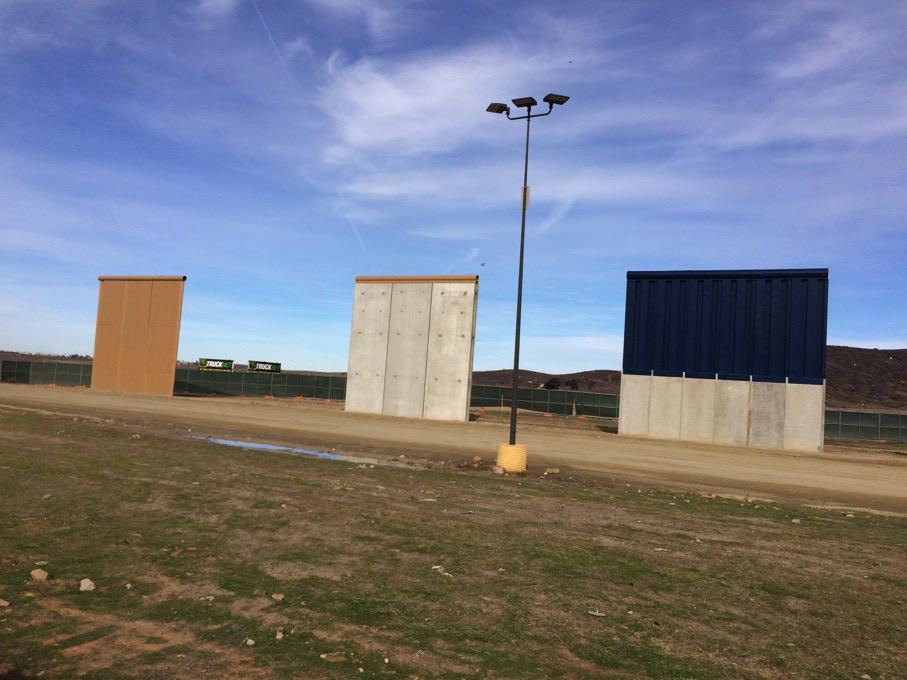 Day 3: Visit the border fence
Playas de Tijuana
Students will visit Playas border fence.
meet people involved in the bi-national garden 
efforts to unify families separated by the border
Day 3: Meet the Migrants
Tijuana
Las Madres Deportadas
Day 4: Friendship Park
Tijuana
Deported U.S Veterans
Friends of Friendship Park
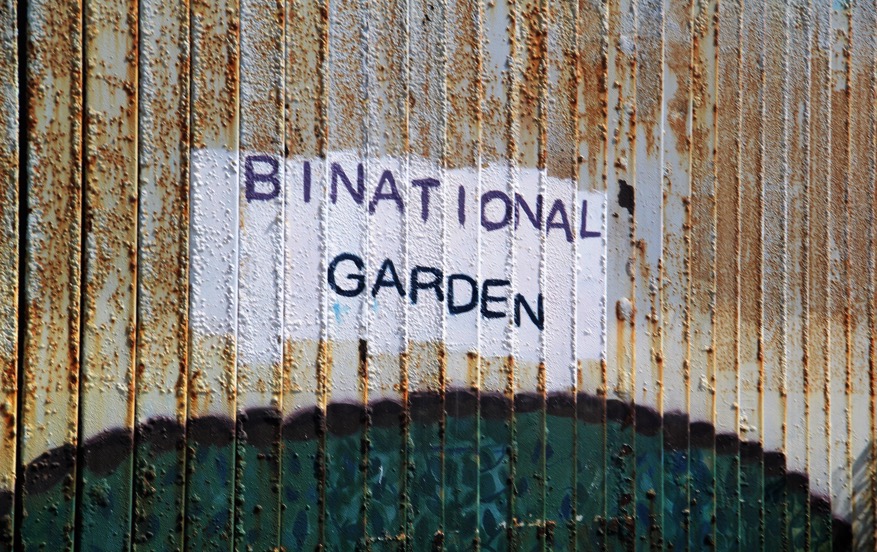 Day 4: Return to Tijuana, Casa del Emigrantes
Tijuana
Students volunteer to help prepare and serve food before sharing a meal with migrants.
Day 5: Cross the Border, Return to San Diego
Tijuana
Students observe the ease of border crossing for U.S. citizens, and the challenge for Mexican-Americans.
Day 5: Visit exterior of CORE CIVIC Detention Center
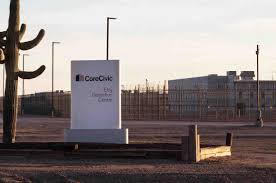 Tijuana
Drive by to observe the example of a detention center
JOIN US
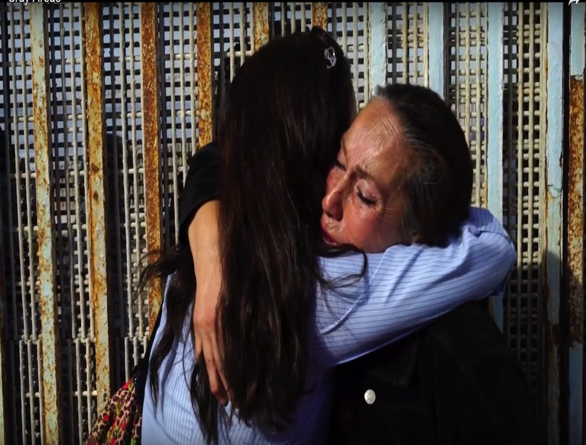 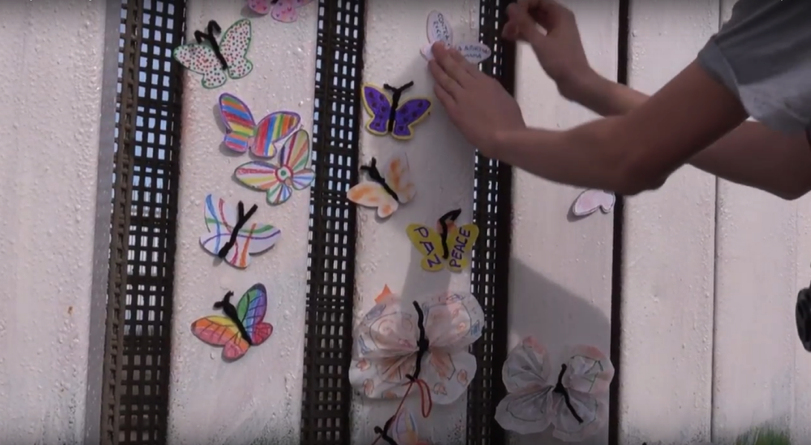 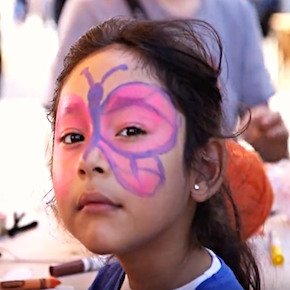 Register at: www.Pingry.org/Global